VTE During Pregnancy
Berry Campbell, MD
Project ECHO-Women’s Wellness
Prisma Health Midlands/UofSC School of Medicine Columbia
How do we best diagnose VTE during pregnancy?
80% have unilateral swelling and pain 
Calf difference > 2cm
Compression sonography of proximal veins, distal veins
If inconclusive, consider: 
	- Empiric LMWH
	- Repeat sonography 3-7d
	- Consider MR/venography

PE: VQ scan – low radiation for fetus; lowest for mom
      Spiral CT – lowest radiation for fetus; low for mom

Both are excellent, depends on availability at your center.
What serum testing for women with a history of VTE not tested before?
Anti-phospholipid Abs
Inherited Thrombophilias
	- F5LM
	- Prothrombin G20210A
	- Anti-thrombin3
	- Protein S, C
New VTE in pregnancy – how to manage?
PE → Admit if unstable, O2 sats labile, severe shortness of breath, or
  	severe pain
	- LMWH vs IV heparin

DVT → outpatient Lovenox reasonable.  Admit for severe pain.

* Most admit pregnant patient with newly diagnosed VTE for 24 hours.
What do you do if allergic to heparin?
- Most can use LMWH
 - Allergy to LMWH → consult heme-onc
 - If history of thrombocytopenia with heparin, Lovonox usually safe. 
 - Avoid oral agents
How do you decide the dose:prophylaxis vs intermediate vs therapeutic?
Recommended Pharmacologic Thromboprophylaxis in Pregnancy and the Postpartum Period
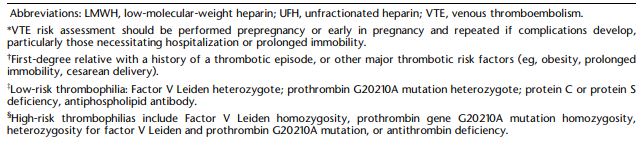 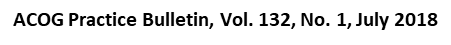 Recommended Pharmacologic Thromboprophylaxis in Pregnancy and the Postpartum Period
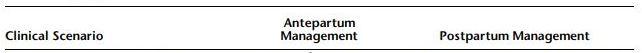 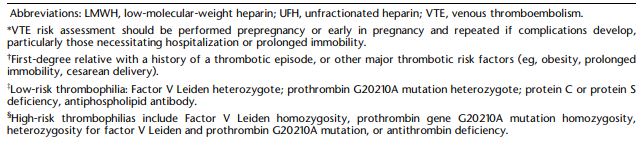 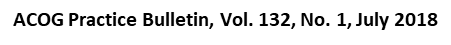 Recommended Pharmacologic Thromboprophylaxis in Pregnancy and the Postpartum Period
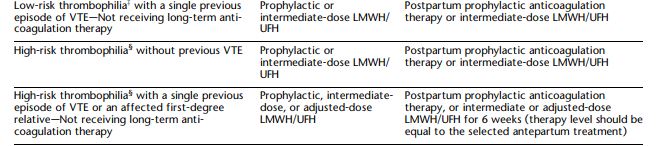 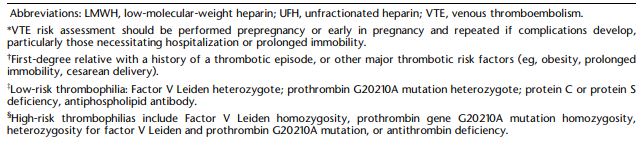 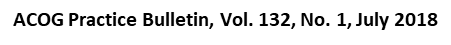 Recommended Pharmacologic Thromboprophylaxis in Pregnancy and the Postpartum Period
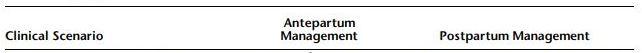 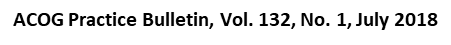 Do you monitor levels of LMWH in pregnancy?
Prophylaxis: No
Intermediate: No
Therapeutic: Anti-factor Xa
	      4-6 hours after injection →	0.6 – 1.0µ/mℓ

* If heparin, aPTT  1.5-2.5 x control 4-6 hours post injection
How do you manage LMWH/heparin surrounding delivery?
Do you convert to unfractionated heparin from LMWH at 36-37 weeks?
What do you do after cesarean section in the general population (not on LMWH or heparin)?
Actual VTE risk quadruples but still low, ≈ 3/1000

All need pneumatic compression devices before, after, and until ambulating.

Ambulate early

Assess risk factors to decide whether Lovonox needed
Upcoming Sessions1st and 3rd Wednesday each Month